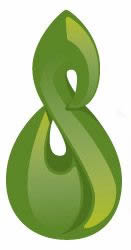 LEO Intermediate
ePortfolio – Introduction to Mahara
Intended Outcomes
On successful completion of this session, it is anticipated that participants will be able to: 
Define and develop an ePortfolio 
Create and edit your professional profile 
Present, manage and share content in your ePortfolio
What is
A  personalised learning environment
A repository of artifacts
Web based information management tool
Users upload, organise, reflect on, revise and present digital learning examples that demonstrate their learning and achievements
Why Use
Evidence: Demonstrates learning and graduate capabilities
Accreditation Requirements: Gathering and organising materials
Allow for deep learning
Critically evaluate through reflective learning
Collaborative learning
Feedback from peers, mentors and community (formative learning)
Features
Upload files, create html files, link to web pages
Organise content using tags and build up collections
Create journals and link to supporting materials
Present and publish content
Share items with colleagues and external users
Submit items for assessment and review
To Access Mahara
Go to your unit from the navigation block select > My portfolio
Dashboard
Content
Profile
Files
Journals
Résumé
Pages
Portfolio
Collections
Share
Exercises
Familiarise yourself with the Dashboard
Create your profile on Mahara.
Upload a profile picture. 
Create a folder and upload a file.
Turn on multiple Journal in the settings.
Familiarise yourself with the Résumé section.
Create a Page and add content.